Способы реализации профориентационной работы в условиях очно-заочной формы обучения
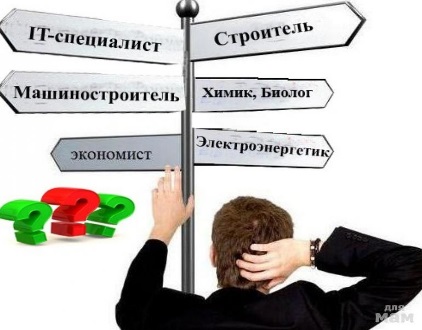 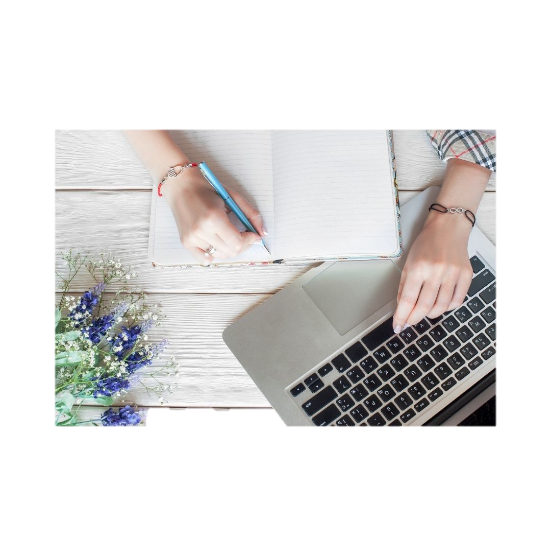 Мишаева Ирина Валерьевна 
педагог-психолог МАОУ СШ №145
Профориентационная деятельность  педагога-психолога с обучающимися состоит из:
Реализация профориентационной деятельности
Каким образом проводить занятия в условиях очно-заочного обучения?
Видео-платформы:
Мессенджеры:


         Viber                           WatsApp


                     Почта Mail.ru
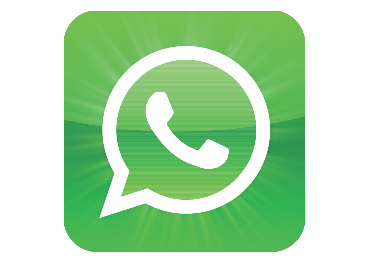 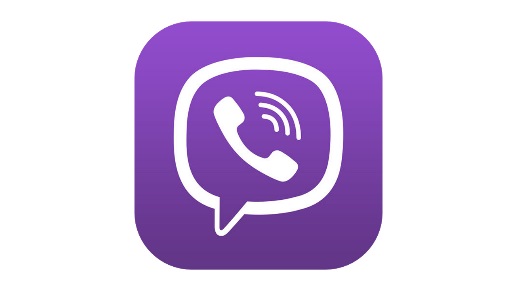 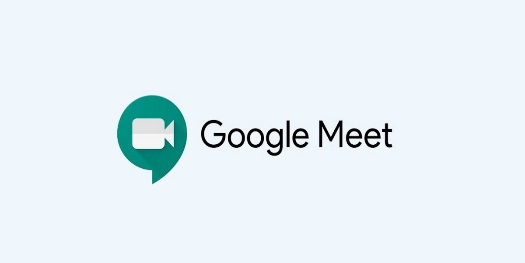 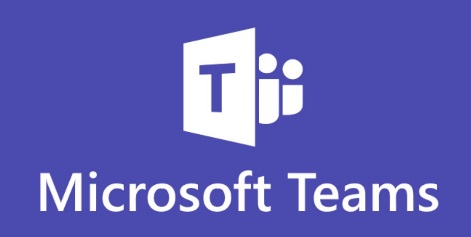 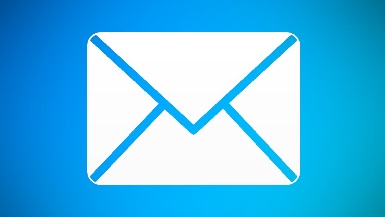 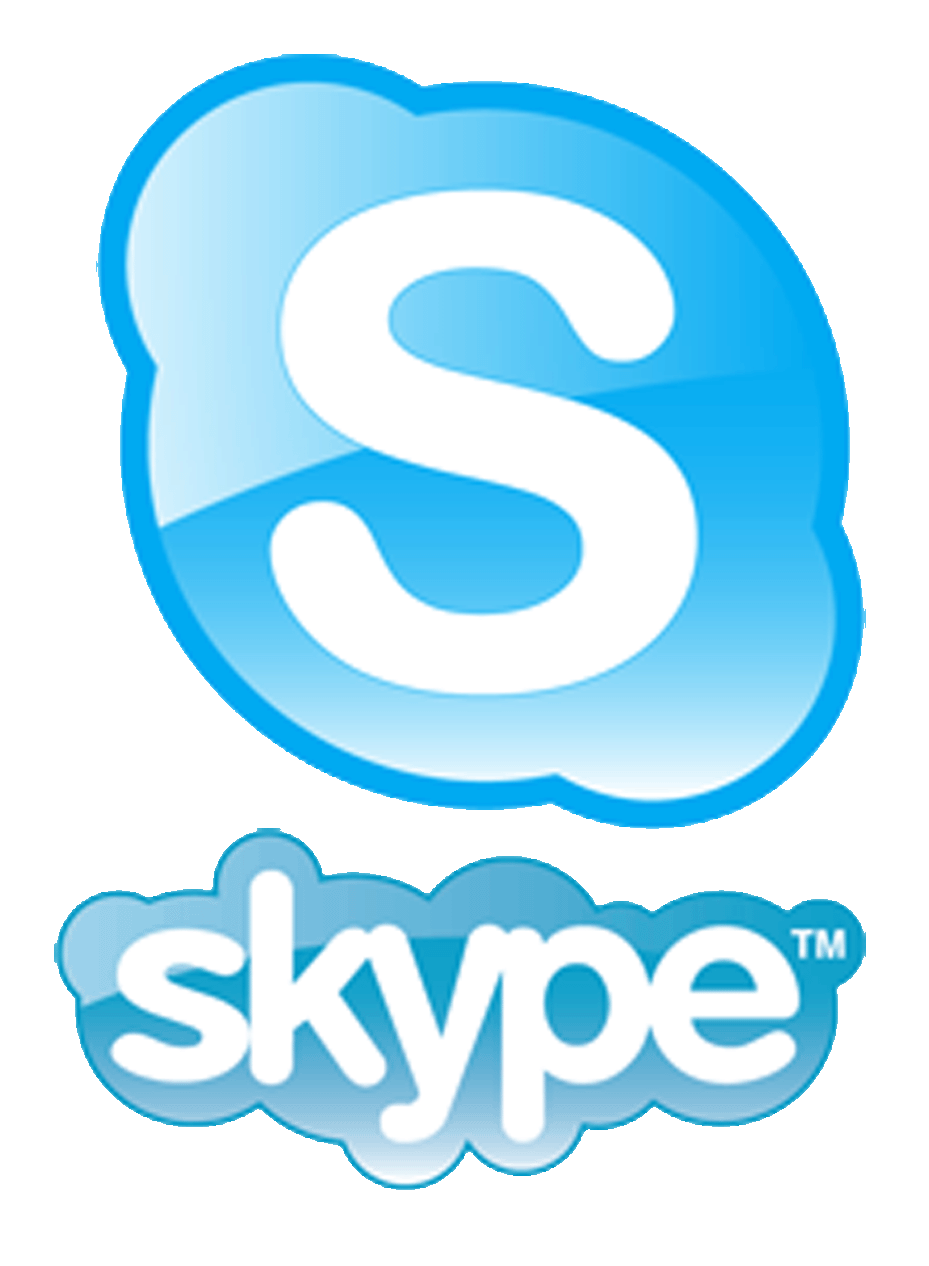 Каким образом проводить занятия в условиях очно-заочного обучения?
Облачные пространства хранения информации:
Универсальные средства:
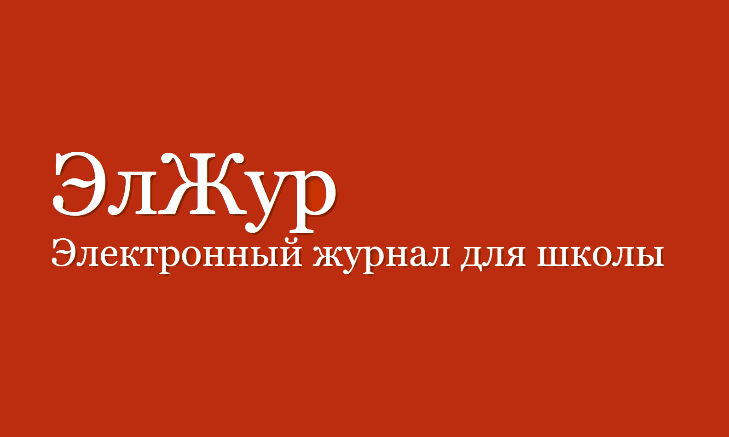 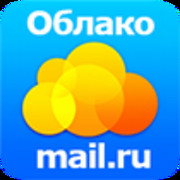 Схема реализации профориентационной работы в условиях очно-заочной формы обучения
Презентации
Плюсы:
1.доступное оформление материала для обучающихся
2.доступно если тема не понятна(можно всегда посмотреть и перечитать)
3.сокращение бумажной работы
4.возможно озвучивать презентации и проводить вместо онлайн-урока,если нет возможности.
Минусы:
1.необходимы технические устройства(телефон/компьютер, интернет)
2.не все устройства корректно отображают графиечский и текстовый материал
Яндекс-диск
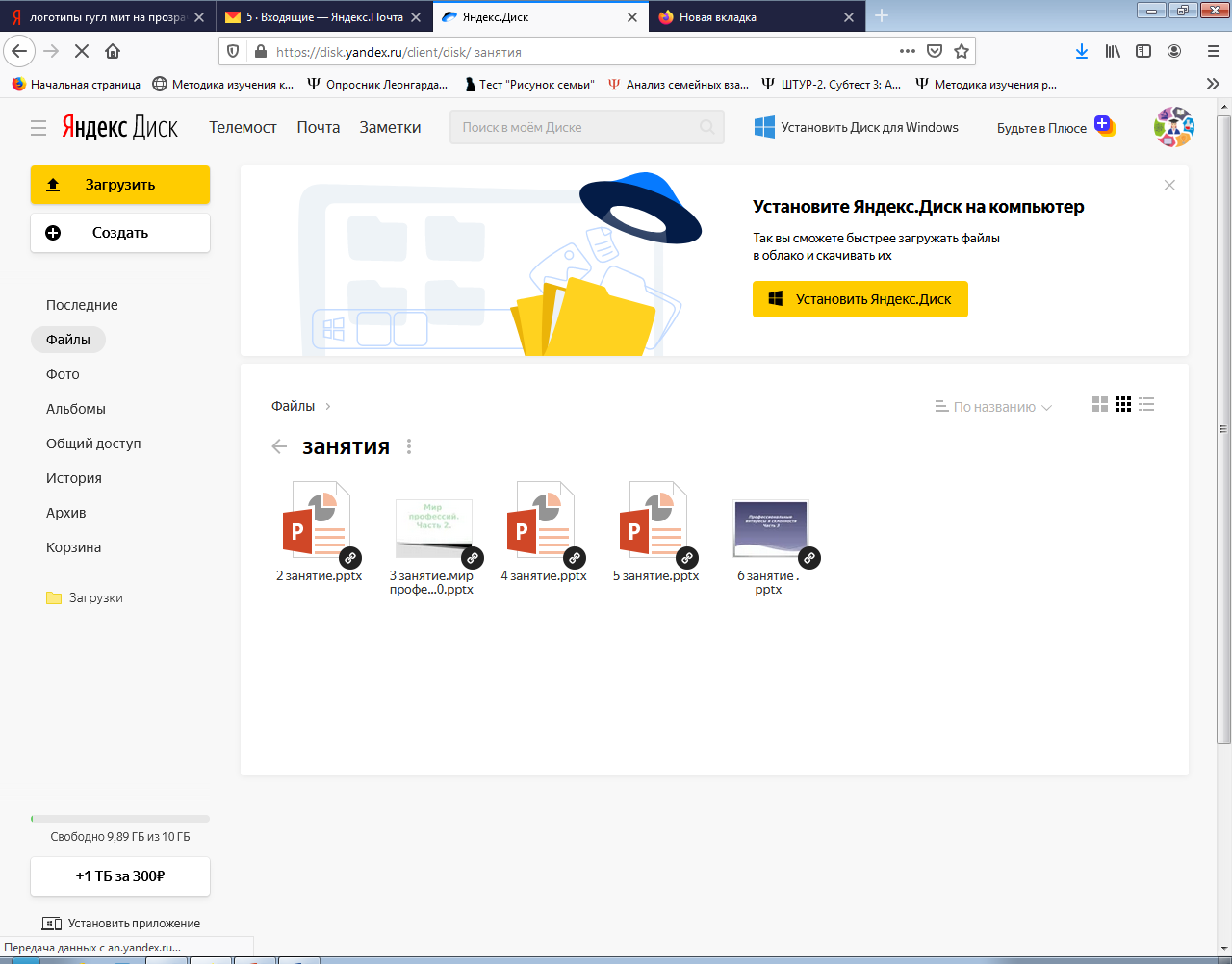 Яндекс-диск
Плюсы:
1.доступное оформление материала для обучающихся
2.доступно, если тема не понятна(можно всегда посмотреть и перечитать)
3.сокращение бумажной работы
4.возможно озвучивать презентации и проводить вместо онлайн-урока,если нет возможности,
5.Всегда можно выложить ДЗ,в любом формате.
Минусы:
1.необходимы технические устройства(телефон/компьютер, интернет)
2.не все устройства корректно отображают графиечский и текстовый материал
Самостоятельная и домашняя работа обучающегося в условиях очно-заочного обучения?
Методические материалы при подготовке ДЗ по курсу профессионального самоопределения подростков:
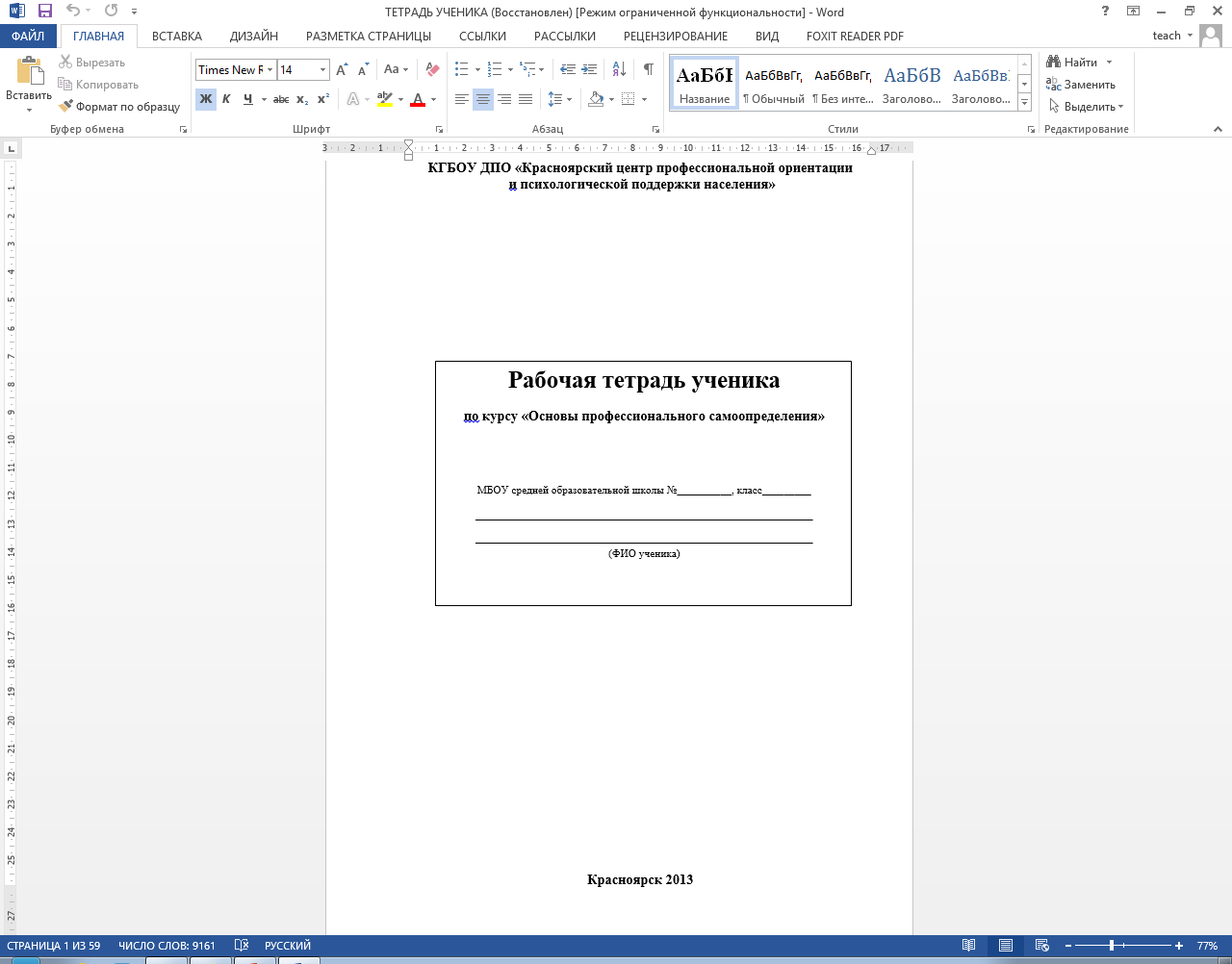 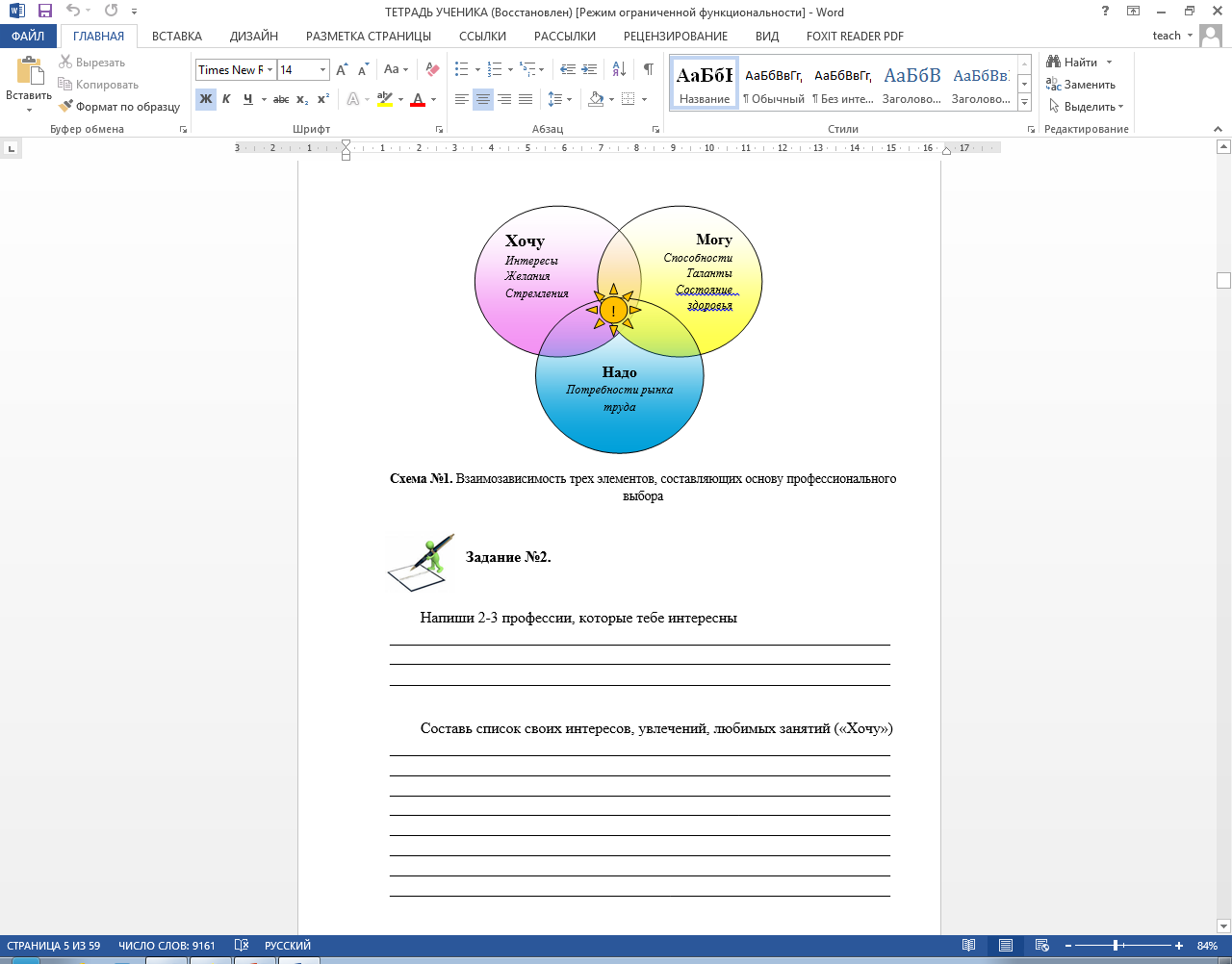 Самостоятельная работа дома ученика и на занятиях в условиях очно-заочного обучения?
Рабочая тетрадь ученика:
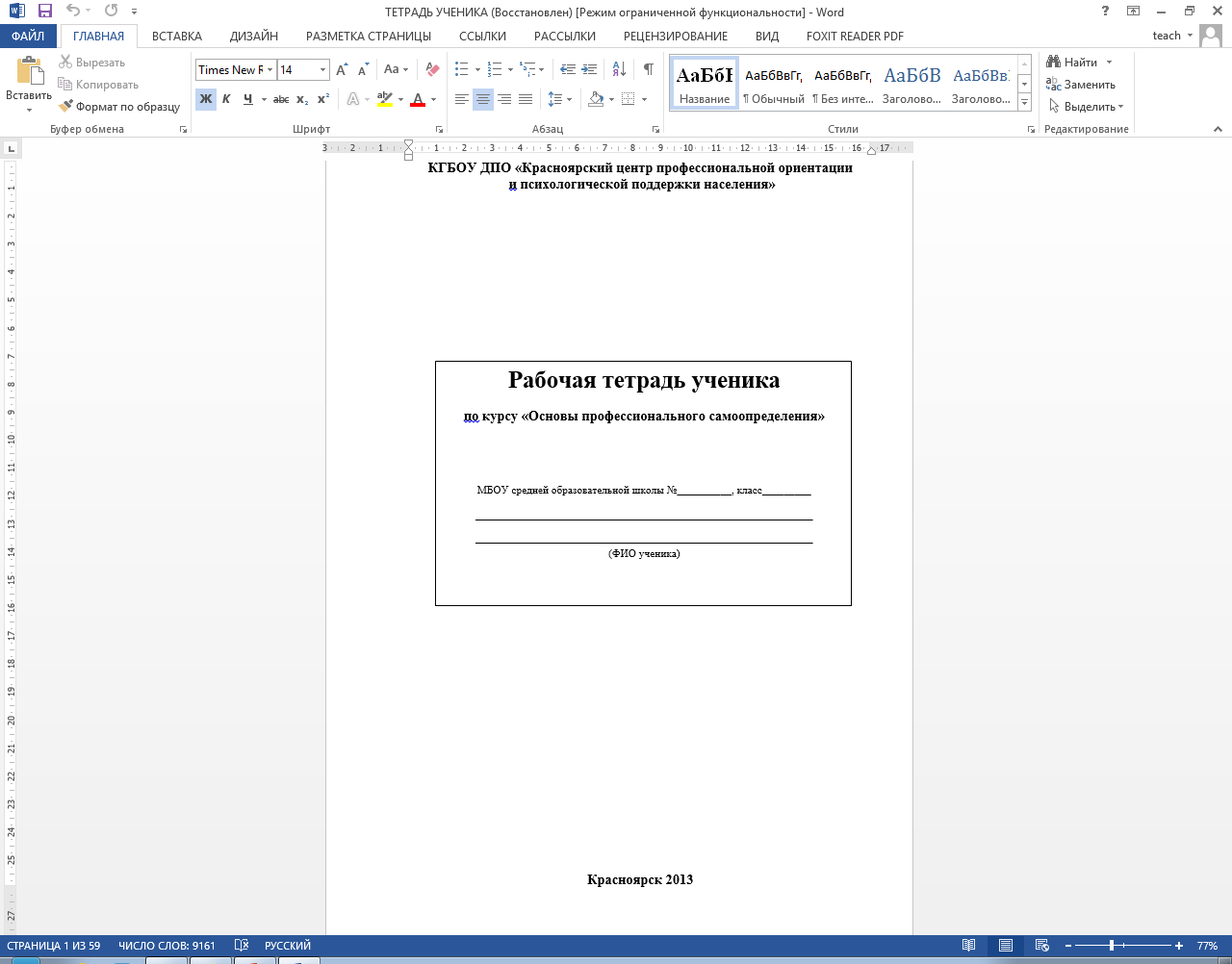 Плюсы:
1.доступное оформление материала для обучающихся
2.доступно если тема не понятна(можно всегда посмотреть и перечитать)
3.сокращение бумажной работы
4.возможно озвучивать презентации и проводить вместо онлайн-урока,если нет возможности.
Минусы:
1.необходимы технические устройства(телефон/компьютер, интернет)
2.не все устройства корректно отображают графиечский и текстовый материал
Профориентационная диагностика обучающихся в очно-заочной форме обучения.
Сайт: Поступи.онлайн








Ссылка: https://postupi.online/
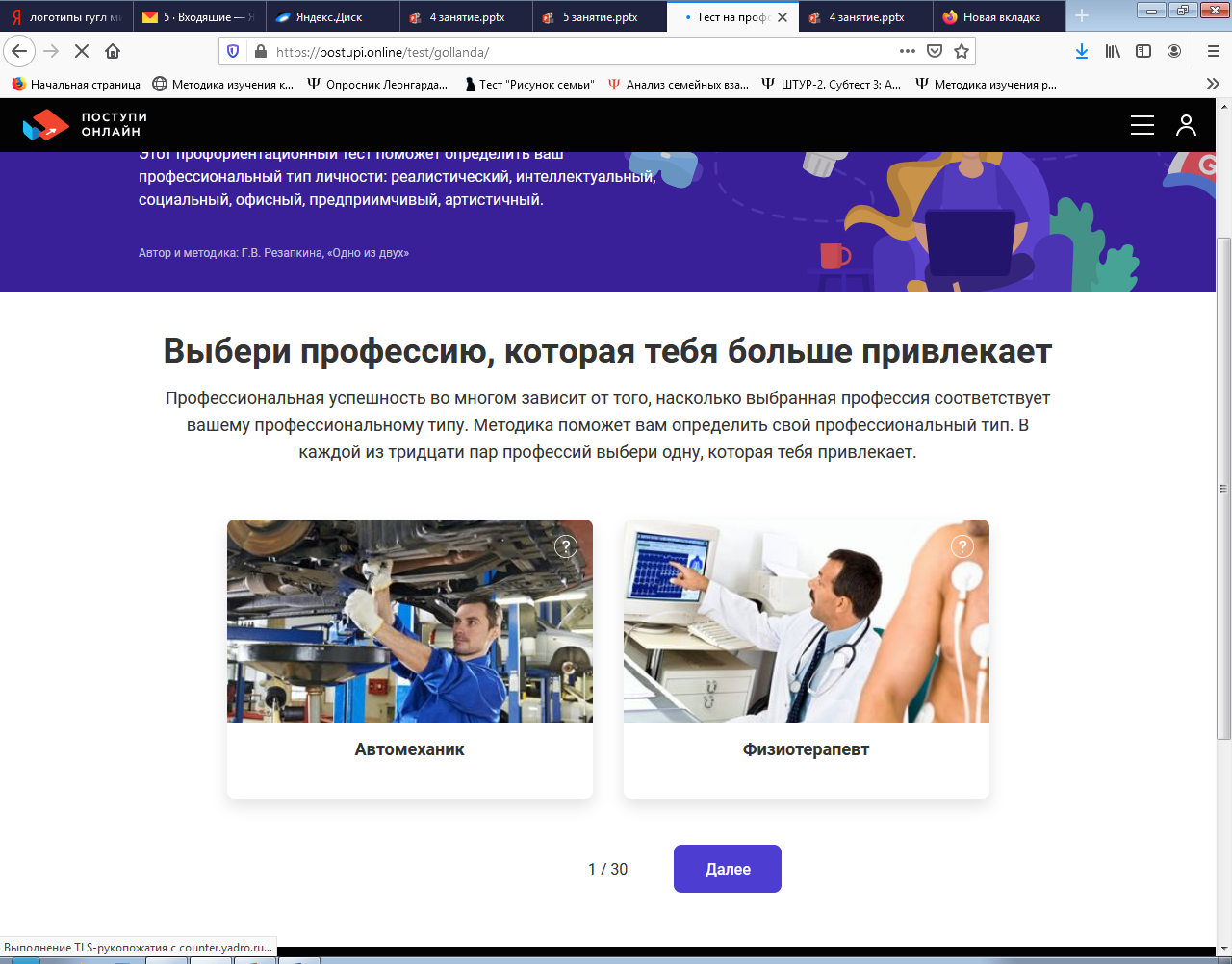 Плюсы:
1.доступное оформление теста для обучающихся
2.быстрый результат и доступная интерпретация
3.сокращение бумажной работы
Минусы:
1.необходимы технические устройства(телефон/компьютер, интернет)
2.необходимо внимательно смотреть валидность тестов и их доступность(некоторые не бесплатны.)
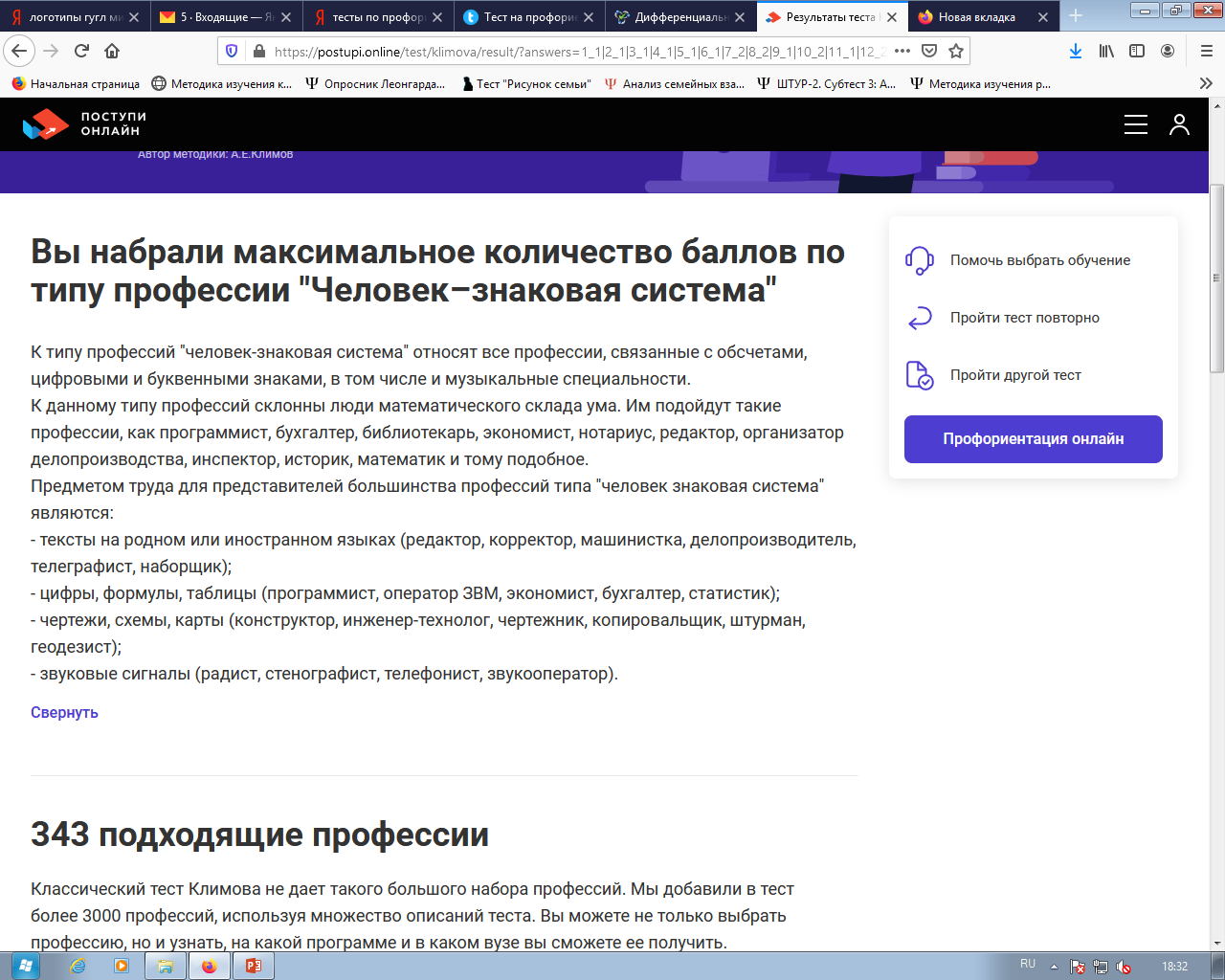 Профориентационная диагностика обучающихся в очно-заочной форме обучения.
Сайт: Online Test Pad







Ссылка:https://onlinetestpad.com/ru/tests/psychological/proforientation
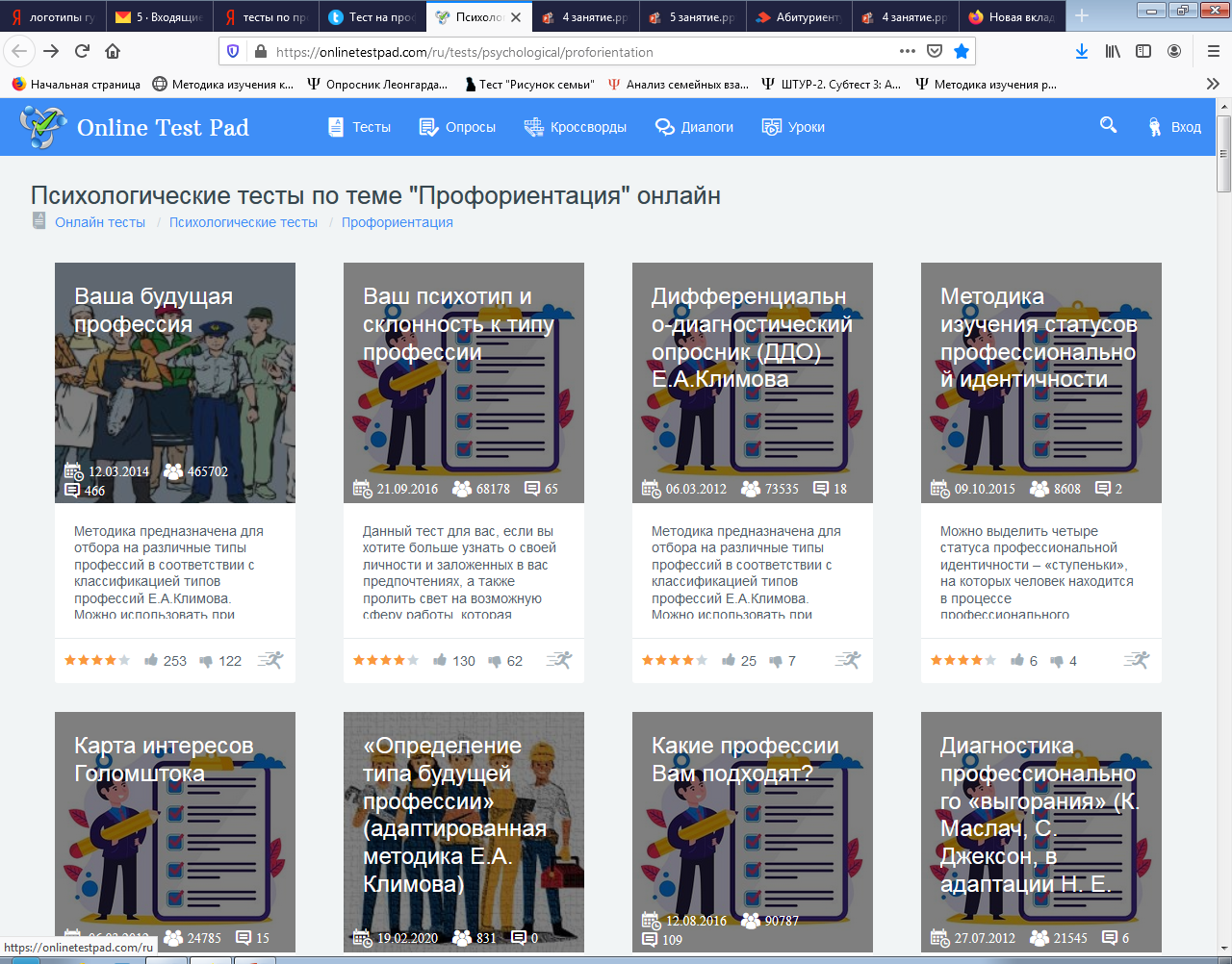 Плюсы:
1.доступное оформление теста для обучающихся
2.быстрый результат и доступная интерпретация
3.сокращение бумажной работы
4.тестовое многообразие
Минусы:
1.необходимы технические устройства(телефон/компьютер, интернет)
2.необходимо внимательно смотреть валидность тестов и их доступность(некоторые не бесплатны.)
3.наличие рекламных баннеров
Профориентационные уроки обучающихся в очно-заочной форме обучения.
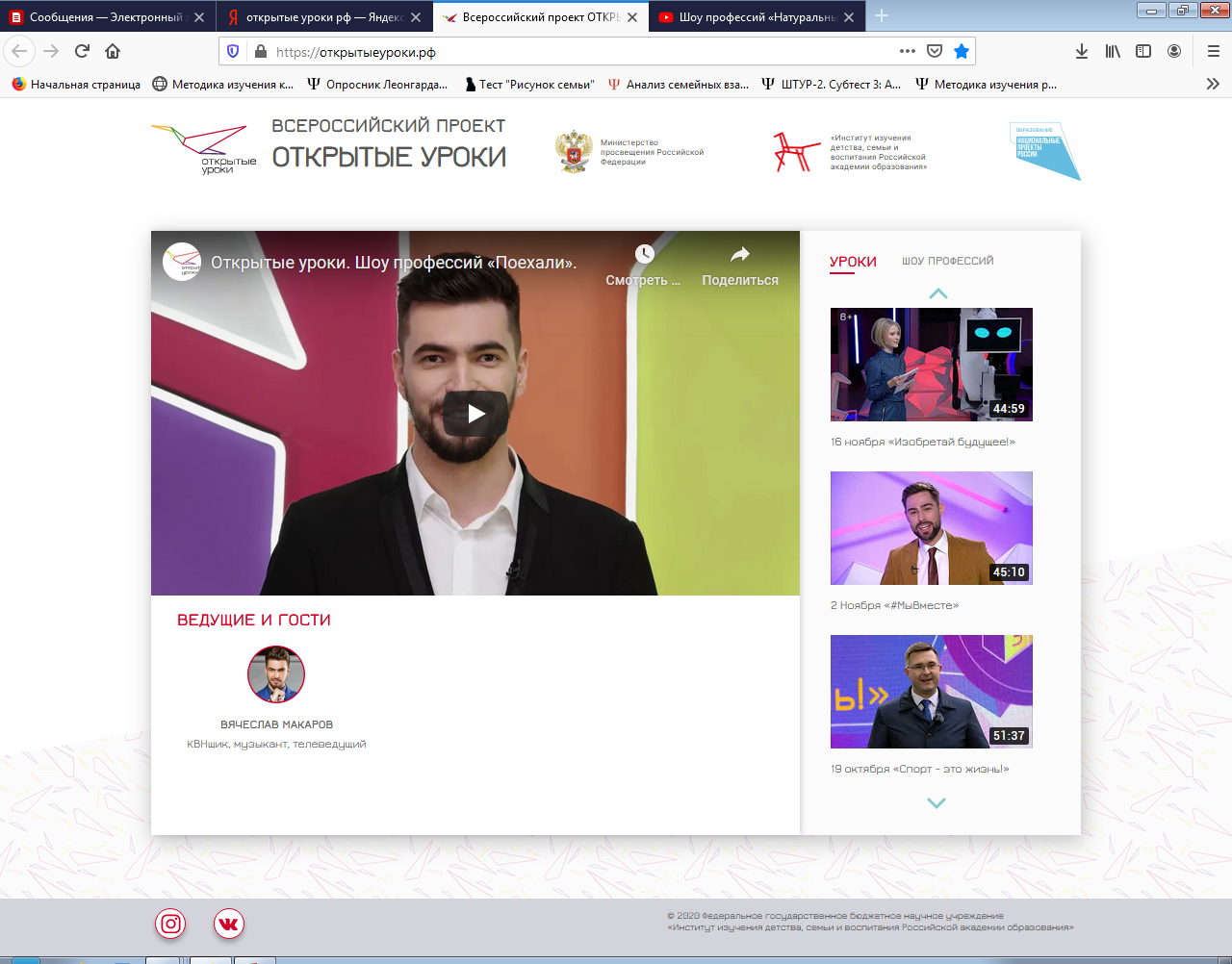 Ссылка:https://открытыеуроки.рф/
Плюсы:
1.доступная практическая информация о профессиях для подростков
2.доступ в любое время
3.наглядное представление всех тонкостей определенной профессии
Минусы:
1.необходимы технические устройства(телефон/компьютер, интернет)
2.нет самостоятельной практической апробации профессии на себе
3.нет возможности просматривать уроки на занятиях курса(время проведения по МСК времени)
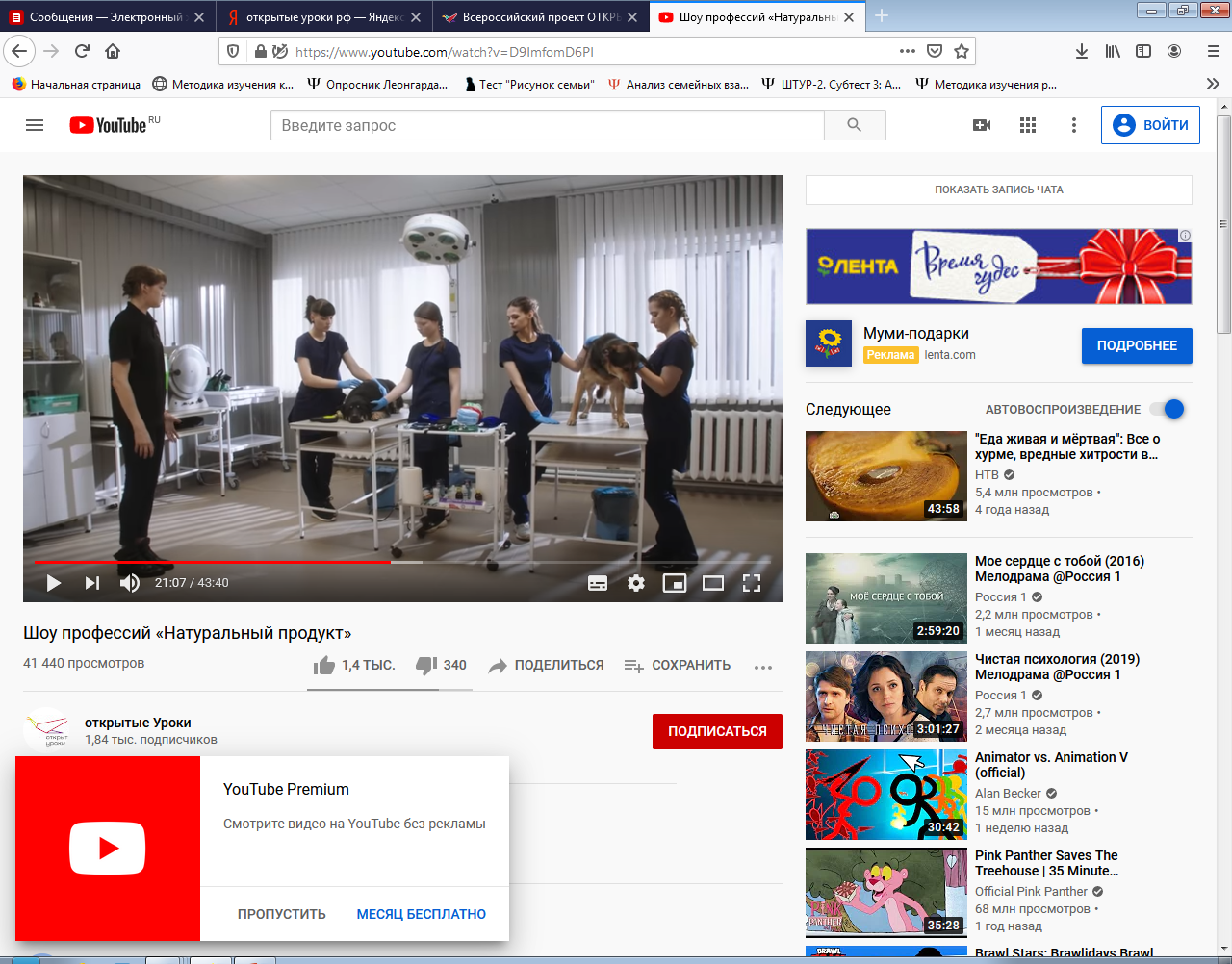 Выводы.Плюсы и минусы реализации профориентационной работы в условиях очно-заочной формы обучения:
Плюсы:
сокращение бумажной работы и времени на профориентационное тестирование;
моментальный результат и интерпретация результатов тестирования;
возможность давать доступный, интересный и красочный материал в разных форматах;
доступ к материалам в любое время.
Минусы:
отсутствие прямого контакта с обучающимися;
необходимы определенные технические возможности обучающихся;
отсутствие дисциплины(порождает задолженности по ДЗ);
нет возможности на практике попробовать свои силы на определенной профессии
Благодарю за внимание!
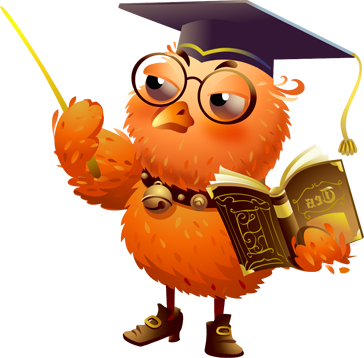